Тиждень «Весняні свята. Великдень»
Великодня галявина розваг
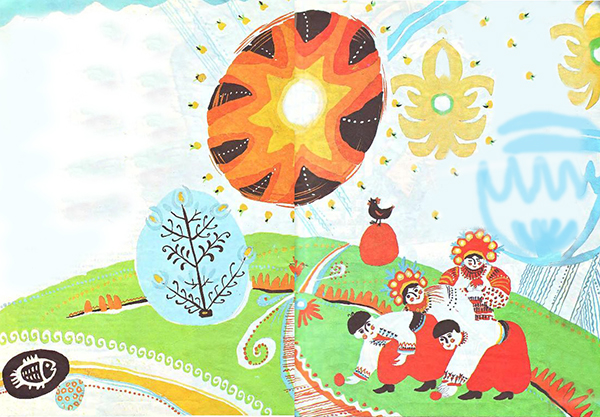 Мовна розминка
«Великодні писанки»
Ка – ка – ка – дивнії яєчка
Ла – ла – ла – курочка знесла
Ко – ко – ко – намальоване гніздечко
Ти – ти – ти – барвисті квіти
Ки – ки – ки – це напевно писанки
Ся – ся – ся – принесла матуся
Ли – ли – ли – гуртом розмалювали
Го – го – го – до стола святкового.
                               ( Сідненко В.О. )
Гра «Склади кошик»Що зайве?
цукор
Знайди однакові писанки
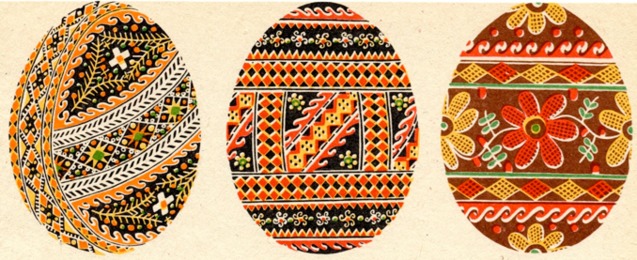 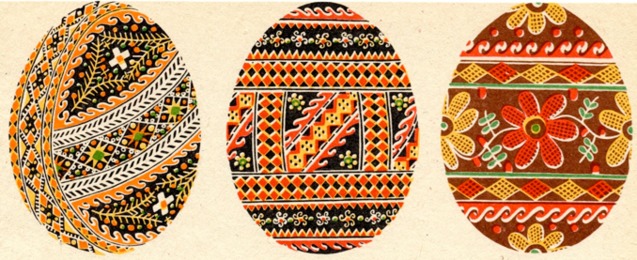 3
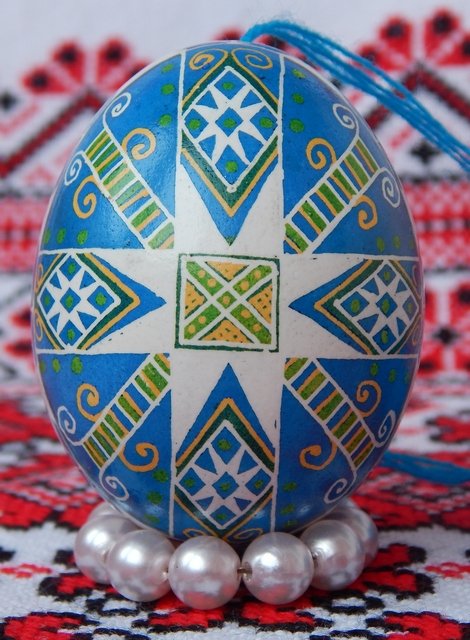 4
1
2
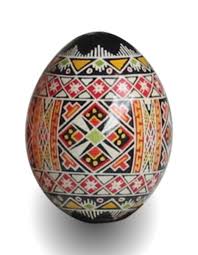 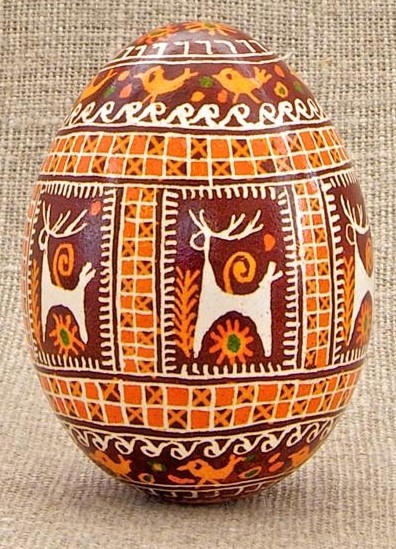 5
1і6
6
3 і5
1 і 6
Відгадай слова
ПЕРЕВІРКА
Писанка


Крапанка



Крашанка
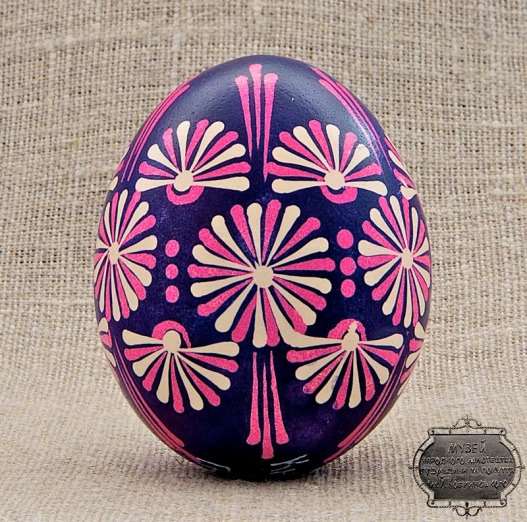 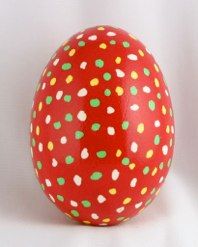 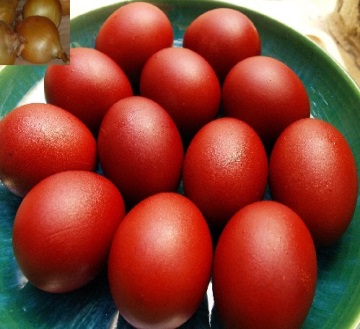 Намалюй  за зразком
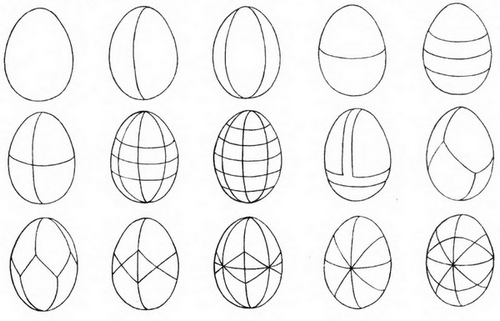 Розфарбуй за бажанням
Робота в парі«Святковий кошик"
паска
ковбаса
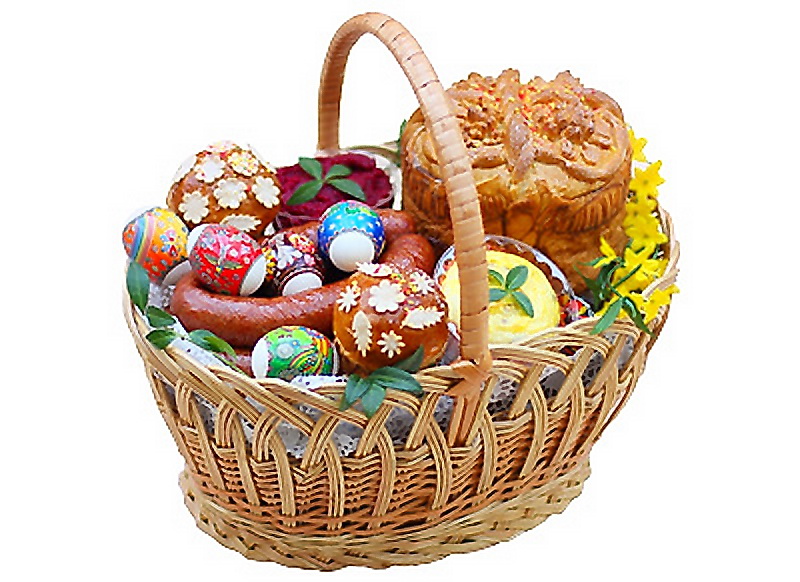 сир
свічка
ліхтар
салат
сіль
крашанки
писанки
хрін
ліхтар
салат
Гра «Встанови послідовність»
Великдень
Паска
Крашанки 
Свічка
Ковбаска 
Рушник
Великдень
Паска
Крашанки
Свічка
Ковбаска
Рушник
МОЛОДЦІ!!!